Faculty of sociology and administration
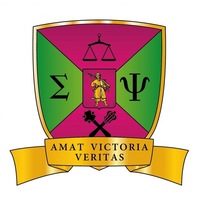 Біологічне підґрунтя особистості
Ganna Boyko			               		 E-mail: hannaboyko@ukr.net
Faculty of sociology and administration
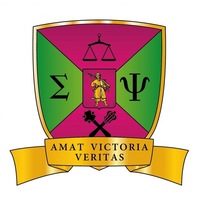 Особистість це єдність біологічного (уродженого) та соціального (набутого). Біологічна природа це ґрунт особистості. В цій темі представлені теорії, які пояснюють біологічне підґрунтя особистості.
Теорія рівнів психічної організації людини
Борис Ананьєв, відомий психолог радянського періоду, представник Ленінградської школи психології, послідовник С.Л.Рубінштейна
Свою теорію рівнів психічної організації людини Б.Г.Ананьєв представив в фундаментальній монографії «Людина як предмет пізнання“.
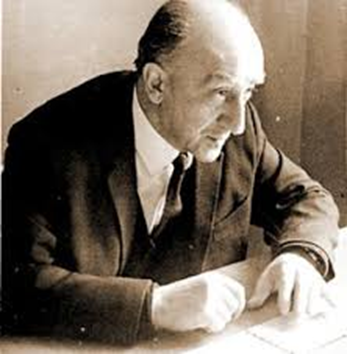 Ganna Boyko			               		 E-mail: hannaboyko@ukr.net
Faculty of sociology and administration
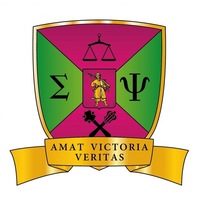 Теорія рівнів психічної організації людини Бориса Ананьєва
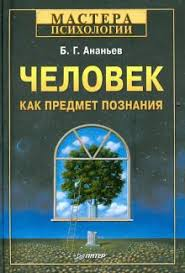 Ананьєв обґрунтував наступні рівні психічної організації людини:
індивід, 
особистість, 
суб'єкт діяльності,
індивідуальність,
Трансцендентність
Ці рівні ієрархічно пов'язані між собою, вищі будуються на ґрунті нижчих , але і підпорядковують собі нижчі.
Ganna Boyko			               		 E-mail: hannaboyko@ukr.net
Faculty of sociology and administration
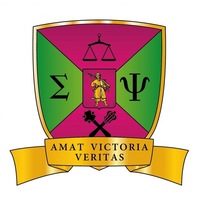 Теорія рівнів психічної організації людини Бориса Ананьєва
Перший рівень психічної організації – індивід розвивається на біологічному, уродженому грунті але змінюється протягом життя.
Борис Ананьєв обгрунтував клачифікацію індивідних властивостей людини. Зокрема, обгрунтував що до них відносяться:
Темперамент, як природній грунт характеру
Гендерні відмінності, які обумовлені природною належністю до певної статі
Базові Потреби(в емоційному теплі та ніжності) як праформи майбутніх соціальних потреб людини.
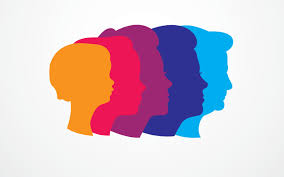 Ganna Boyko			               		 E-mail: hannaboyko@ukr.net
Faculty of sociology and administration
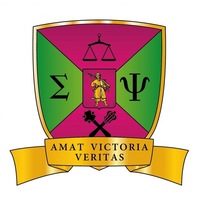 .
Теорія рівнів психічної організації людини Бориса Ананьєва
Особистість – другий рівень . Особистість розвивається на грунті індивідних  характеристик в процесі життя людини та включення до діяльності. Особистість включає статуси та ролі в суспільстві. Життєвий шлях особистості, як історія життя людини обумовлена власними виборами ролей, які грає особистість Статуси і ролі особистості жорстко не детерміновані тільки суспільством, а будуються самою людиною на підставі власного вибору
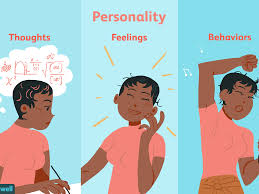 Ganna Boyko			               		 E-mail: hannaboyko@ukr.net
Faculty of sociology and administration
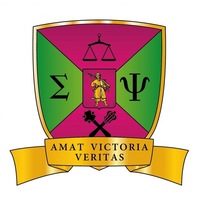 .
Теорія рівнів психічної організації людини Бориса Ананьєва
Третій рівень - Індивідуальність. Індивідуальність це синтез характеристик людини як індивіда, особистості та суб'єкта діяльності. Людина вибудовує свою індивідуальність на підставі життєвого досвіду. В центрі індивідуальності: уявлення про світ та особисті цінності.
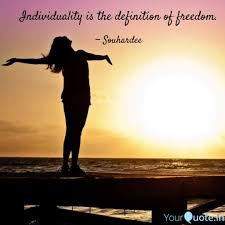 Ganna Boyko			               		 E-mail: hannaboyko@ukr.net
Faculty of sociology and administration
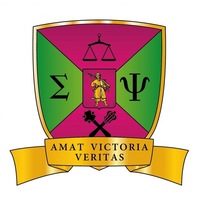 .
Теорія рівнів психічної організації людини Бориса Ананьєва

Трансцендентність (універсальність)це найвищий рівень духовної організації людини. Цей рівень притаманний людям, які роблять непересічний внесок в розвиток суспільстві  (видатні діячі мистецтва, науковці, політики, гуманісти).
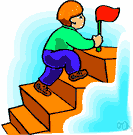 Ganna Boyko			               		 E-mail: hannaboyko@ukr.net
Faculty of sociology and administration
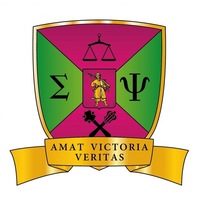 Темпермент це індивідна властивість людини, яку досліджував німецький психолог Ганс Айзенк
Темперамент 
Має уроджену природу,
Не змінюється протягом людського життя
Людина з набуттям досвіду вчититься 
компенсувати небажані для себе прояви темпераменту, 
Темперамент проявляється в спілкування з іншими людьми та діяльності особистості
Корисне відео про темперамент
https://www.youtube.com/watch?v=pqozuW_SA3I
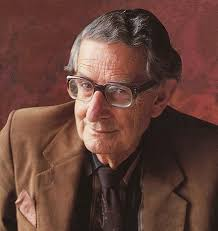 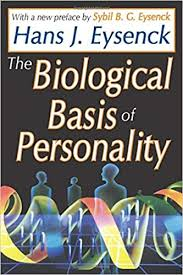 Ganna Boyko			               		 E-mail: hannaboyko@ukr.net
Faculty of sociology and administration
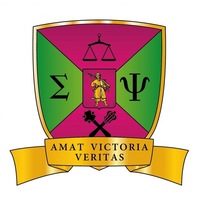 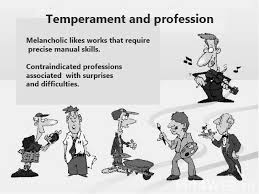 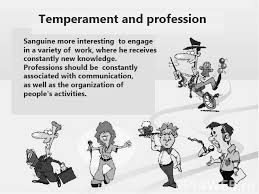 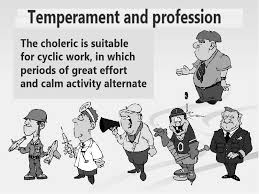 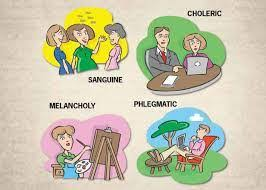 Ganna Boyko			               		 E-mail: hannaboyko@ukr.net
Faculty of sociology and administration
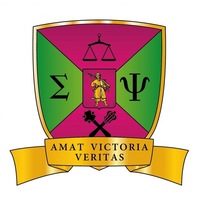 Emotional response of different types of temperament (drawings by H.Bidstrup)
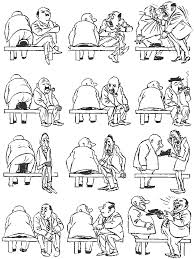 Ganna Boyko			               		 E-mail: hannaboyko@ukr.net
Faculty of sociology and administration
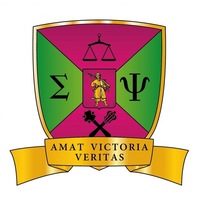 Вивчення гендерних відмінностей в персонології
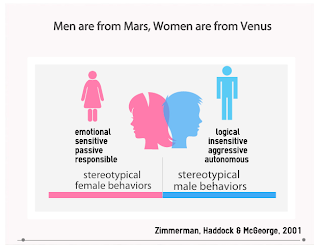 Дослідження відмінностей між статями  в персонології довели що між чоловіками та жінками є різниця  у таких сферах як:
Когнітивні здібності
Емоційні реакції
Схильність до проявів агресії
 Такі відмінності мають уроджену природу і піддаються соціальним впливам.
Ganna Boyko			               		 E-mail: hannaboyko@ukr.net
Faculty of sociology and administration
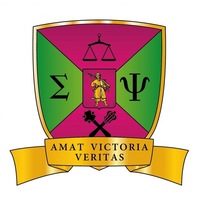 Гендерні ролі - ступінь прийняття людиною гендерної поведінки, що приписується їй культурою
Гендерна ідентичність - ступінь усвідомлення особою своєї статі, та прийняття її, грунт для ефективного програвання гендерної ролі.
Гендерні стереотипи – психологічн або поведінкові характеристики, які асоціюються з типово жіночими або чоловічими проявами
Відео про гендерні відмінності
Корисне відео про гендерні стереотипи та навчання:
      https://www.youtube.com/watch?v=nrZ21nD9I-0
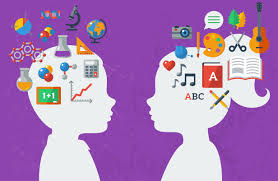 Ganna Boyko			               		 E-mail: hannaboyko@ukr.net
Faculty of sociology and administration
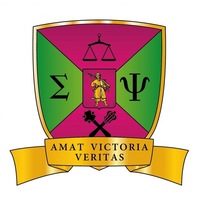 Natural science methods:
Observation
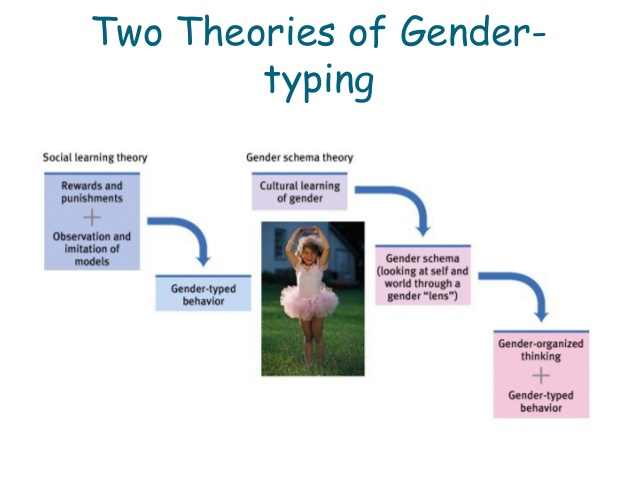 Ganna Boyko			               		 E-mail: hannaboyko@ukr.net
Faculty of sociology and administration
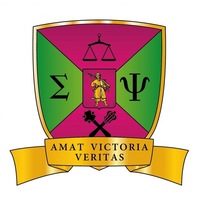 Теорія засвоєння гендерних ролей
(як суспільство впливає на розвиток гендерної ролі)
З точки зору теорії соціального навчання (біхевіоризм)
Різні люди та події служать зразком для наслідування та винагороджують дитину за адаптацію до гендерно-рольових норм.
Гендерні відмінності підлкреслюються в соціумі
Фактичних гендерних відмінностей може і не бути, але вони, схоже, є

Корисне відео про гендерні відмінності
     Дівчачі іграшки vs Хлопчачі іграшки: 
The experiment - BBC Stories
      https://www.youtube.com/watch?v=nWu44AqF0iI
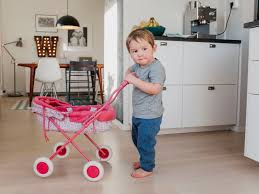 Ganna Boyko			               		 E-mail: hannaboyko@ukr.net